Instructions-Please Read Carefully
With the PHEP E7 exercise requirement for the 2018-2019 grant year, MT DPHHS created these scenarios to assist local health jurisdictions in carrying out disease table top exercises.  As you prepare to conduct a table top exercise, consider the following:
Choose someone to conduct the exercise
Public health will participate, so finding another party to manage the table top may be helpful
Choose how much time you want to spend on the exercise
CDEpi designed these to run for approximately 1-1.5 hours, but you know your jurisdiction and may elect to more time.
The focus of this exercise is not the disease!  It’s about using your communicable disease response plan and other emergency plans.  Don’t worry about the specifics of the disease, focus on how you will work with your local partners. There is some detailed clinical information to emphasize the complexity of these situations, but it is not the primary reason for this exercise. 
You can write the PHEP RC2 media release during the exercise, if time allows, but you can also elect to do that after the exercise.
Review the resource material and slides prior to the exercise
Public health staff should brush up on their department response plans, and additional resources are available (see the next slide for a list)
If you are inviting a large number of people, having discussion among groups at tables and reporting out to the group key findings (like CDEpi does during trainings) may help manage discussion
This is your exercise.  However, if you want to change aspects of the injects (prompts), be very cautious.  The guidance provided after each inject and discussion is very specific to the injects provided.  Changing the injects may alter what guidance is necessary.
Resources-Review
Montana Code Annotated Title 50-1-102 General Powers and Duties Montana Code Annotated
Title 50-16-601 to 611 “Government Health Care Information Act”
Montana Code Annotated Title 50, Chapter 2, “Local Boards of Health” 
Administrative Rules of Montana, 37. 114.1001 to 1016 
Control of Communicable Disease Manual (CCDM) adopted by reference in ARM 37.114.201(2) 
“Guidelines for Isolation Precautions in Hospitals.” Adopted by reference in ARM 37.114.101(9)
“Official American Thoracic Society/Centers for Disease Control and Prevention/Infectious Diseases Society of America Clinical Practice Guidelines: Treatment of Drug-Susceptible Tuberculosis, published in Clinical Infectious Diseases, October 1, 2016.” Adopted by reference in ARM 37.114.1006
See the Epi Resource Page for examples of messaging and other materials.
Suspected Tuberculosis in a Sensitive Setting
Communicable Disease Table Top Exercise
Objectives
Exercise activation of the local health jurisdiction public health emergency response plans:
Activation of emergency response operations
Case confirmation
Laboratory testing considerations with emergency specimen transport
Mandatory exclusion of susceptible populations or enforcement of public health law
Public health management of contacts
Communication with public and response partners

Engage local public health partners in an exercise to clarify roles in response.
Identify gaps and strengths in emergency preparedness plans:
Public health
Coordinating response plans with partners (hospital preparedness, DES, etc.)
Why is DPHHS asking us to conduct this exercise?
In 2016, local health jurisdictions were asked how prepared they were to respond to a communicable disease event:
About two-thirds of jurisdictions did not feel prepared to enact non-pharmaceutical interventions (steps taken that may include isolation or quarantine) when necessary
About one-third of jurisdictions did not feel fully prepared to perform communicable disease surveillance and investigation activities
Gaps were identified in real-life disease events in the past two years
A few things to consider…
This scenario is designed to test your local response to a suspect or confirmed public health threat.
Artificialities may occur depending on your jurisdiction’s size and resources.
The time it will take to run this exercise will vary depending on your assembled team.
Format:
INFORMATION bulleted in green
QUESTIONS/DISCUSSION POINTS bulleted in red
Stop the slides when you see red, and the answers or guidance information will be on the following slide or slides.
ANSWERS bulleted in blue and italicized
Partners and Applicable Plans
APPLICABLE PUBLIC HEALTH PLANS/ANNEXES/STANDARD OPERATING PROCEDURES
All-Hazards Plan
Communicable Disease Response Plan
Non-Pharmaceutical Interventions Plan (may be titled an Isolation and Quarantine Plan)
Laboratory Sample Transport Plan
Health Alert Network (HAN) Plan
Risk Communication Policies and/or Crisis And Emergency Risk Communication Plan
Recommended partners in this exercise:
Local Health Officer
Lead Local Health Official
Local County Attorney (If Available)
Board Of Health Members
Public Health Communicable Disease Staff
Infection Preventionist/Infection Control Staff From Local Hospital(s)
Infectious Disease Provider (If Available)
Laboratory Personnel
Law Enforcement
Other local partners you wish to include, such as Disaster and Emergency Services Staff
Montana Code Annotated (MCA)
50-1-202, General Powers and Duties (MT DPHHS Powers)
50-1-204, Quarantine and Isolation Measures (MT DPHHS Powers)
50-2-115, Legal Adviser to Local Boards of Health
County Attorney
50-2-116 Powers and Duties of Local Boards of Health
(i) epidemiological tracking and investigation; 
(ii) screening and testing; 
(iii) isolation and quarantine measures;
50-2-118 Powers and Duties of Local Health Officers (or Authorized Representative)
(4) establish and maintain quarantine and isolation measures as adopted by the local board of health
50-2-120 Assistance from Law Enforcement Officials
Administrative Rules of Montana (ARM) Pertaining to TB
37.114.1001-Tuberculosis Diagnosis
37.114.1002-Tuberculosis: Active Disease
37.114.1005-Tuberculosis: Isolation of Case Testing and Quarantine of Contacts
37.114.1006-Treatment Standards
37.114.1015-Case Follow-Up, Reporting, and Contact Investigation
37.114.1016-Submission of a Specimen or Culture
[Speaker Notes: Hyperlink to TB webinar or review the rules before hand.]
Scenario
A provider at your local hospital contacts the local health department to report a suspect tuberculosis (TB) case in a hospitalized patient.  The patient intends to leave the hospital against medical advice, and the provider wants to know if the patient should be held involuntarily until TB is either confirmed or ruled out.  The patient works as a certified nurse’s aide (CNA) in a local nursing home.
What questions would you ask the provider during that call?
Gather information
Ask the caller for:
Demographic and contact information of the case;
What supportive past and present laboratory testing they have collected for TB;
History of positive tuberculin skin test (TST) or Quantiferon/T. Spot testing
Acid fast bacillus (AFB) smears from sputum or other specimens
Nucleic Acid Amplification Test (NAAT) for TB
TB culture results
What signs and symptoms were reported;
If there was any known exposure to an infectious TB patient;
Let the caller know public health will look into the case, but may have to call back for more information.
Initial Findings
The provider states the patient is 59 years old and has been coughing for approximately 2 months with weight loss and night sweats.  The patient recently started Humira three months ago for rheumatoid arthritis.
The patient was hospitalized for weakness and shortness of breath.
The chest x-ray has findings typical of TB.
Testing for latent TB infection should have been administered prior to starting Humira, but records of the results are unavailable at this time.
One sputum smear has been collected, and AFBs were present (3+)
The provider placed the patient in airborne isolation, and the patient disliked it.  She is leaving against medical advice.
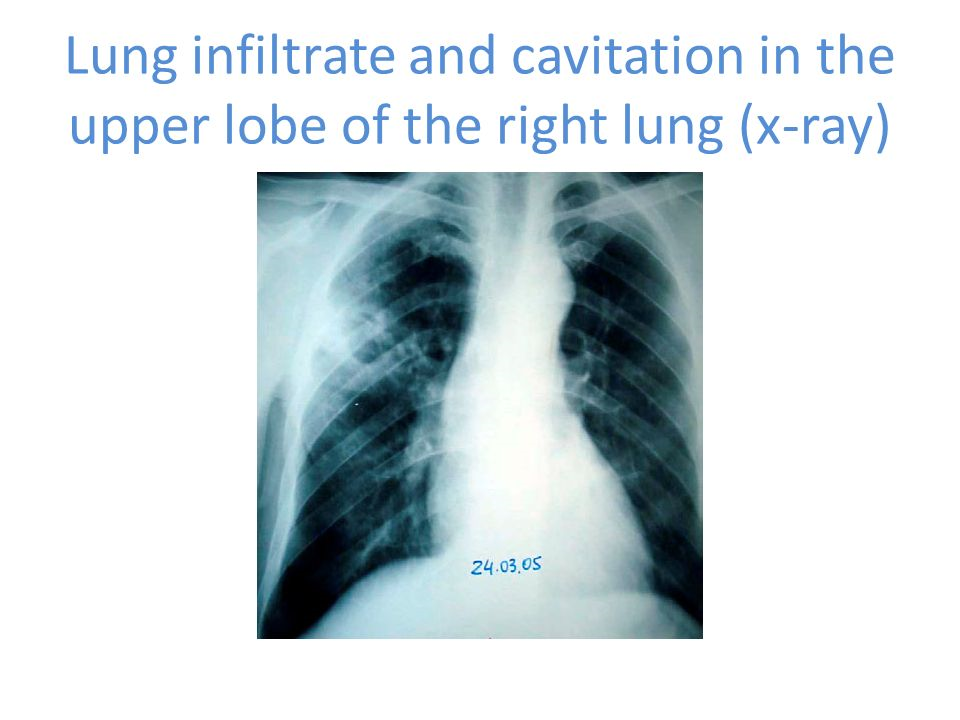 What are the reporting requirements for the provider?
Is this enough information to be suspicious of TB?
Suggested discussion length-5 mins
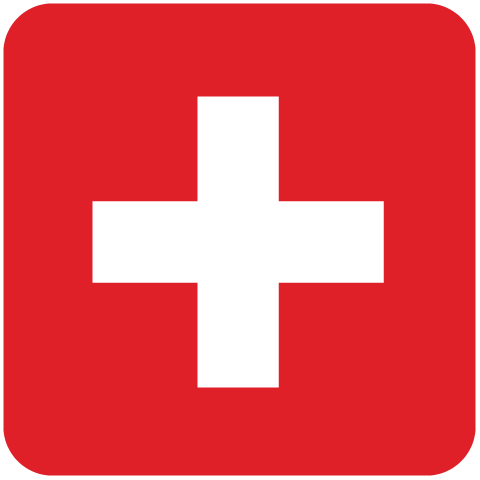 Provider Assessment
The provider is reporting a suspect TB case as required by ARM.  Active disease for TB is defined below:
ARM 37.114.1002    TUBERCULOSIS: ACTIVE DISEASE
(1) A person will be considered to have active tuberculosis until either the diagnosis of active tuberculosis is ruled out or adequate treatment is completed as determined by the local health officer or the department.
(2) When a person with active tuberculosis is an in-patient at a healthcare facility, either for diagnosis, acute care, or long-term care, the facility must notify the local health officer or department before the patient is discharged from their facility.
Pubic Health Notification
In this scenario, public health is involved from the beginning. In incidents involving communicable disease, notification should happen early in the process.  
Call public health via your local 24/7 number immediately when a reportable condition is suspected or confirmed.  
If you cannot reach your local public health office, you may call CDEpi at our 24/7 number (406-444-0273).
Public health can provide:
Guidance on confirmatory testing
Public health case management and control measures
Guidance on public messaging
Management of contacts
CDC consults, when requested
Depending on the situation, other resources are available too.
Assessment, Continued
ARM 37.114.1001    TUBERCULOSIS DIAGNOSIS
(1)  A case of active tuberculosis disease exists if the case meets the laboratory or clinical criteria in (2) or (3).
(2) Laboratory criteria for active tuberculosis diagnosis:
(a) isolation of M. tuberculosis complex from a clinical specimen;
(b) demonstration of M. tuberculosis complex from a clinical specimen by nucleic acid amplification test; or
(c) demonstration of acid-fast bacilli in a clinical specimen when a culture has not been or cannot be obtained or is falsely negative or contaminated.
(3) Clinical criteria for active tuberculosis diagnosis:
(a) usually a positive tuberculin skin test result or positive interferon gamma release assay for M. tuberculosis;
(b) other signs and symptoms compatible with tuberculosis are for example: abnormal chest radiograph, abnormal chest computerized tomography scan or other chest imaging study, or clinical evidence of current disease;
(c) treatment with two or more antituberculosis medications; and
(d) a completed diagnostic evaluation.
There is enough evidence present to call this a case of active TB disease until it is ruled out.
The patient is leaving the facility against medical advice.  What are the next actions for the provider/facility and public health?  
Suggested discussion length-5 mins
Why is the Patient Leaving?
What has the facility has done so far with the patient regarding voluntarily remaining in the hospital?
Identify the patient’s reasons for refusing to stay in the hospital
Determine if there is any way to overcome those barriers
Identify compliance issues with these barriers.  For example, is the motivation for leaving financial, or is the motivation for leaving because they distrust medical professionals?

Find out if there is anyone living at home with the patient.  
If the patient refuses to stay in the hospital, home isolation is still an option.
Identify if there people at risk for TB disease in the home.
Isolation of a Suspect TB Case
When asked, the patient states:
She cannot afford a hospitalization because of the high deductible of her medical insurance.
Charges for isolation will increase her bills to a degree that may cause her to declare bankruptcy
She understands she is very ill, and will take oral medication at home, but does not believe isolation is necessary
She needs to return to work in order to pay her bills
Paying for medication may be a barrier to completion of therapy
What resources does your jurisdiction have available to this patient?  Are there patient assistance programs with the hospital?
Should public health write a mandatory isolation order at this time?
Suggested discussion length-2-3 mins
Isolation of Infectious TB Patients:
An isolation order from the local health officer (or designee) is recommended in this scenario
Establishes a paper trail in case of problems with compliance later
Shared decision making on isolation with the MT DPPHS TB Control Program is required by ARM 37.114.1005
ARM 37.114.308 outlines what must be in an isolation order
Review with your legal advisor (county or tribal attorney) is strongly recommended
Isolation protects others from exposure, but you also have to think about:
Where the isolation will be done
How long to isolate the patient
When to lift the isolation order
Isolation of Infectious TB Patients:
Guidelines for isolation at home following hospital discharge:
A specific plan exists for follow-up care with the local tuberculosis (TB) control program.
        AND
The patient has been started on a standard multidrug anti-tuberculosis treatment regimen and directly observed therapy (DOT) has been arranged.
        AND
No children aged <5 years or persons with immunocompromising conditions are present in the household. 
        AND
All immunocompetent household members have been previously exposed to the patient. 
        AND
The patient is willing to remain inside the home except for healthcare-associated visits until the patient has negative acid-fast bacilli (AFB) sputum smear results.
When can the patient return to work and other social settings?
The patient is on adequate therapy.
AND
The patient has had a significant clinical response to therapy.
AND
The patient has had 3 consecutive negative acid-fast bacilli (AFB) sputum smear results collected 8 to 24 hours apart, with at least 1 being an early morning specimen.
Resources Available to Support this Patient
Health Department Programs
What is available in your local health department, i.e., visiting nurses, etc.
Nutritional support
Meals on Wheels, if she qualifies
Other programs like SNAP, if she qualifies
TB Medication Assistance Program-DPHHS
Medications to treat TB are provided by DPHHS for those who are uninsured or underinsured.
Treatment standards and directly observed therapy (DOT) is required for active drug-susceptible TB disease by ARM 37.114.1006
The provider must follow the regimens outlined by: Treatment of Drug-Susceptible Tuberculosis, Clinical Infectious Diseases, October 1, 2016
The local health department may perform DOT for weekdays, and the patient can take medication themselves on the weekends
May use video DOT if your local health jurisdiction has the capability
Current Status of this Scenario
Your jurisdiction issued a home isolation order until criteria for release of isolation are met
The patient agreed to home isolation after counseling and education regarding the disease
The provider wants to start the patient on RIPE (rifampin, isoniazid, pyrazinamide, and ethambutol) therapy, and the health department wants to make DOT plans with the provider, but the provider wants to make certain this is TB first
One sputum sample has been collected for this patient, but the case is not confirmed.
Laboratory Testing
In this scenario, further testing is needed to confirm this is a case of active TB disease:
What kind of samples do you need?
Laboratory testing
Two more sputum samples should be collected
The recommended number of samples are three sputum samples collected 8-24 hours apart with one being an early morning specimen
Laboratory testing can be performed on these samples to gauge infectiousness of the patient, and will identify TB in the sample

In this scenario, assume that the Montana Public Health Laboratory is the only lab who provides the testing you require.
Laboratory Testing
The courier system for MTPHL is down and it is not clear when the service will be back up again. 
According to your local laboratory sample transport plan, what do you do?
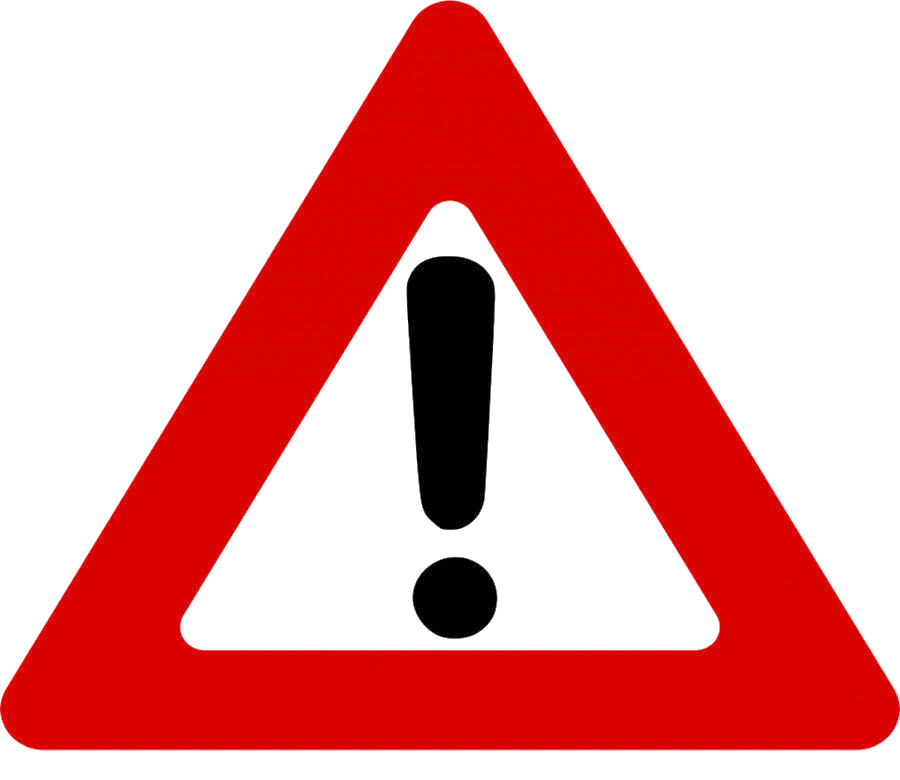 Laboratory Sample Transport Plan
All local health jurisdictions are required to maintain a plan specific to their resources in order to send samples to MTPHL on an emergent basis: Laboratory Sample Transport Plan (LSTP)
Work with CDEpi by dialing 406-444-0273, and we will help coordinate sample testing and arrival at MTPHL during a case investigation
Advice on packaging, forms, sample handling are also available from MTPHL
Also remember when cultures are positive for TB, they must be sent to MTPHL for further analysis:
ARM 37.114.1016    SUBMISSION OF A SPECIMEN OR CULTURE
(1) Whenever a physician diagnoses a case of tuberculosis, they must ensure that a specimen or culture from the tuberculosis case is sent to the department's public health laboratory for confirmation of the results, drug susceptibility testing, and genotyping.
(2) Whenever a laboratory finds a specimen or culture is positive for M. tuberculosis, the laboratory must submit the specimen or culture to the department's public health laboratory for confirmation of the results, drug susceptibility testing, and genotyping.

In this scenario, we don’t have a culture positive yet.  This is for your information.
Testing Results
The appropriate specimen is sent to MTPHL via your laboratory sample transport plan.  
Testing at MTPHL shows that your patient has TB, and the patient is considered very infectious.
What are your next steps?
Suggested discussion length-5 mins
Assess what you have now…
Maintain isolation until criteria for release are met (monitoring the patient for compliance)
Activate EPI Team
Contact investigation
Messaging
Partners
Public
Reporting to MT DPHHS
Activate EPI Team
According to your local disease response plans, who is on your epi team?

This will be specific to your jurisdiction, so refer to your health department emergency operations plans for guidance.
Messaging
Think about the messaging that needs to be performed between public health, the hospital, the care facility, and the local healthcare partners:
Local partners-what information do you need from public health?
Public health-what do your communicable disease response, risk communications, and Health Alert Network (HAN) plans say you should do?
Messaging to Public Health Partners and Affected Facilities
A HAN message is recommended to surrounding healthcare partners
Those who feel they have been exposed when word circulates about a TB case may appear at providers offices for testing
Information regarding TB can be distributed quickly to healthcare providers
The affected healthcare facilities will require messaging, as well:
Staff at the hospital and at the care facility may have a questions and concerns regarding their potential exposures
Perceived risk from exposure to the patient may not be actual risk (worried-well)
Identify a route to manage the reports as they come in
Contact Investigation
Who is considered a contact and how far back do you retrace the patient’s locations she visited?

How will your local health department and their local  communicable disease partners manage a contact investigation together?
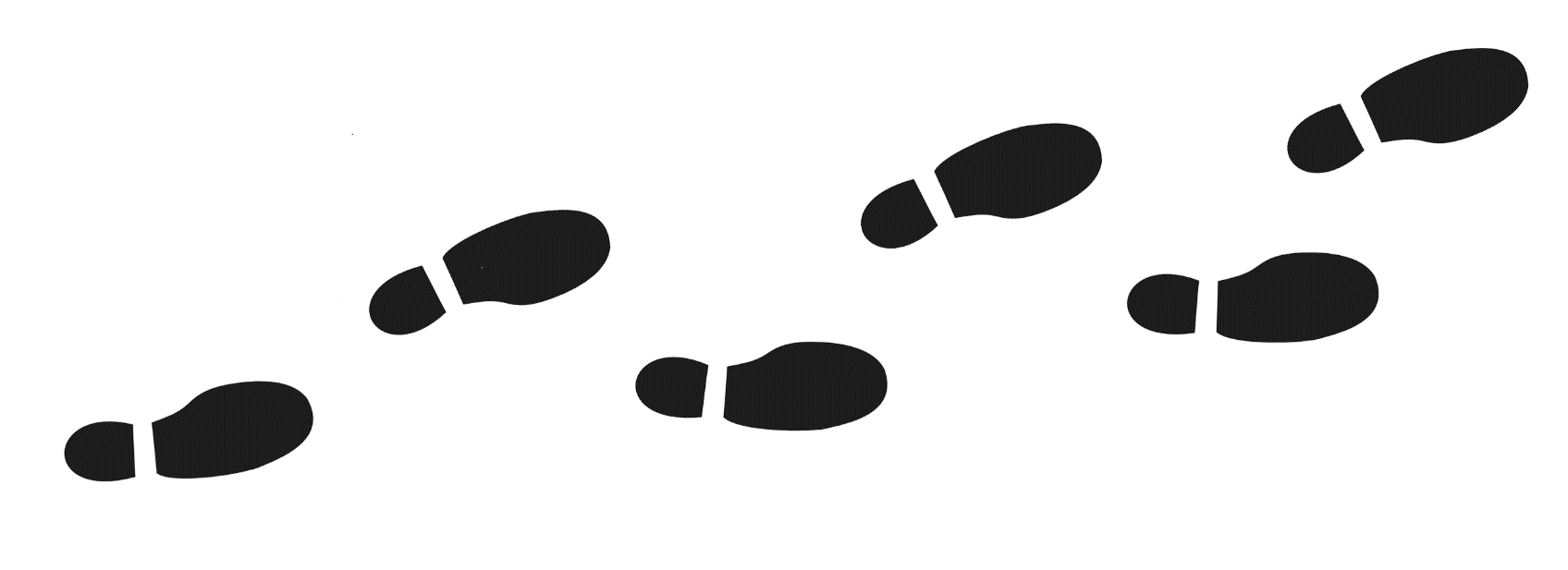 Contact Investigation
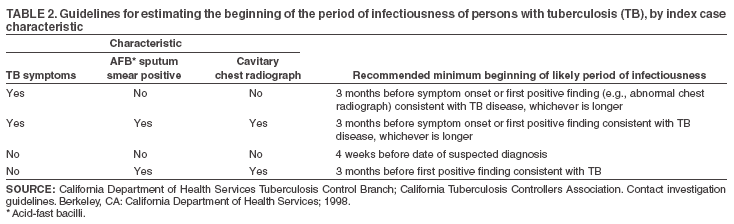 You have time to sort through contacts and to determine who to test!
Infectious period: For this patient, we would go back three months prior to symptom onset (five months back from this point in time).
Determine where patient was during the infectious period through interviews and supporting documentation (i.e., timesheets)
Consider the setting of where the patient was located (areas with more ventilation or out of doors are low risk as opposed to areas that are enclosed with little ventilation)
Contact Investigation
Start a contact investigation with household contacts
Identify exposures that may have occurred at the healthcare facility where she worked and where she was diagnosed
Contact Investigation
Prioritize contacts based on status of the source patient and the likelihood of disease in the contact
Identify contacts who have symptoms consistent with TB and send them for evaluation
Contact Investigation
Collect the following information on each contact:
 Previous tuberculosis infection (latent TB) or disease (active disease) and related treatment; 
Contact's verbal report and documentation of previous tuberculosis testing results (if done); 
Current symptoms of TB illness (e.g., cough, chest pain, fever, chills, night sweats, appetite loss, weight loss, malaise, or easily becomes tired; 
Medical history
Type, duration, and intensity of TB exposure; and 
Sociodemographic factors (e.g., age, race or ethnicity, residence, and country of birth)
Hospital and Care Facility where the patient was:
Infection control offices can assist and provide line lists of those they test
May have other staff members who perform this function
Can train other qualified staff members to administer TSTs or blood tests when the number of those requiring screening are large
Screening household contacts and the public
Consider using your local health jurisdiction’s Emergency Medical Counter Measures (EMC) plan, and set up a temporary clinic
May be able to use your facility during normal clinic times with extra staff
Options to Perform Large Numbers of Screenings
New Information
Contact investigations initially determine there are 90 individuals at risk for TB infection after contact with the patient
50 are residents at the care facility where she worked
10 are coworkers who worked several shifts with her during a day shifts
20 staff members were identified at the healthcare facility where she was diagnosed
5 patients were identified who were exposed while in the ER with our infectious patient (placed in isolation after being in the ER)
5 household contacts were identified
Visitors to the care facility where she worked are not known, nor are the visitors to the healthcare facility where she was diagnosed.

How will you identify the visitors to the two facilities who may be at risk?
How will you screen the known contacts?  Who are your partners (i.e., who has a vested interest in the outcome and how can the be brought in to assist)?
Identifying Visitors to the Healthcare Facilities
Check to see if visitors’ logs exist and who was there during that days the patient worked or was hospitalized
If there are no logs available, public messaging can help identify visitors
Social media
Press release
Be specific to the days in question
Recommended Testing
Contacts without a history of TB infection or TB disease should have a baseline TST or blood test performed 
Rescreen these contacts at 8-10 weeks after the last exposure to the infectious patient
If any of them are positive at baseline or at the rescreening, send them for a follow up chest x-ray to rule out active disease
Contacts who have been previously diagnosed with TB disease or latent infection require further assessment
Work with MT DPHHS and the local health department to manage these contacts
TB Contacts and Disease vs. Latent TB Infection
TB Disease
Latent TB Infection
Has signs/symptoms of tuberculosis
They are considered infectious if TB is found in the lungs or airways
Contacts who have signs and symptoms consistent with TB disease should be isolated and medically evaluated
Has no signs or symptoms of tuberculosis
Test positive for TB infection with a skin tuberculin test (TST) or blood test (IGRA)
Do not quarantine TB contacts who have no signs or symptoms of disease
Contacts who test positive for latent TB infection and have a normal chest x-ray should be offered treatment for latent TB infection
Public Messaging
Should information be shared? If so, what information.
How will public recipients receive the message? 
How will you collaborate between public health and the local partners for consistent messaging?
Messaging: What?
With TB, you may not feel it necessary to perform a press release. However, some situations will warrant a public release of some sort, particularly in cases where misinformation is circulating or there is a great deal of concern in the community.  Assume in this situation you want to create a press release. 
Without identifying the patient:
General information about the disease and its transmission
Signs/symptoms of the disease
Guidance to visit healthcare provider if concerned
Contact information for additional questions
Messaging: How?
Public releases 
Press release (work with PIO)
Social media (work with PIO)
Message to family/household contacts
The local health jurisdiction risk communication plan should address routes of public information releases
Control Measures
After messaging the public, a total of 150 contacts were identified: 
No contacts had signs or symptoms consistent with TB disease
Household contacts-2 tested positive for latent TB infections and treatment was recommended
Hospital contacts-No visitors tested positive for TB infection.  The respiratory therapist who cared for the patient in the ER was diagnosed with latent TB infection. He had a negative screening at baseline, but was positive at the 8 week screening.  Treatment was recommended.  No other staff members tested positive for latent TB infection
Care facility contacts-3 of the residents at the care facility had known latent TB infections prior to the investigation.  No new conversions were observed with the residents or visitors.  2 staff members that frequently worked together with the patient did test positive for latent TB infection, and treatment was recommended.
13 contacts were lost to follow up

What are your final actions to wrap up this event?
Reporting
Report any out of jurisdiction contacts to DPHHS – will forward to appropriate jurisdiction for follow up
Complete the TB Case Investigation form and submit it to MT DPHHS
While the patient is being treated, local public health monitors DOT and submits a monthly status update report to MT DPHHS
Send a line list of contacts and the testing outcomes to MT DPHHS after contact testing is completed
Perform an after action review with your response partners to look for opportunities for improvement and to identify portions of the response that went well
Adjust your emergency response plans based on lessons learned
Summarize results
After action report
What worked
Lessons learned
Adjust plan as needed
Review plan each year
Tabletop Completion
Public health staff, please complete the worksheets provided for the tabletop, and submit them on the PHEP 3rd quarter progress report.  This will meet your L1 and E7 exercise deliverables (remember to still perform your CD Response Plan Review checklist, as well, for E7).
To complete your Risk Communications RC 2 deliverable, write a media release related to the chosen scenario using your communications plan, and assess the public information component in this AAR.  Upload the media release to your progress report.
Did you identify changes needed in any of your response plan?  If so, update your plans, and if you need guidance, contact your MT DPHHS PHEP staff or CDEpi staff.